Pinksterproject 2023
Leven door Gods verbinding
[Speaker Notes: Startdia Pinksterproject 2023]
14 mei
Leef je geloof
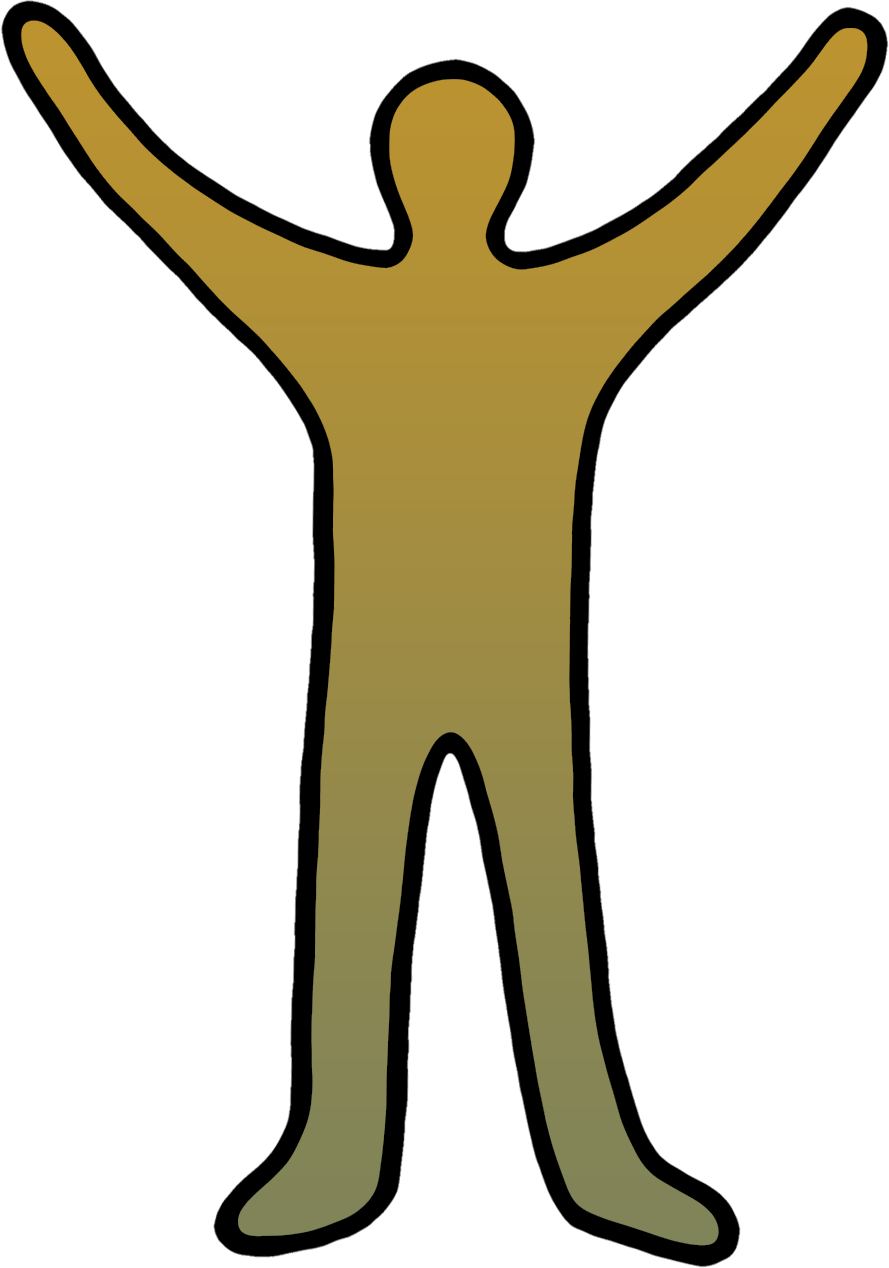 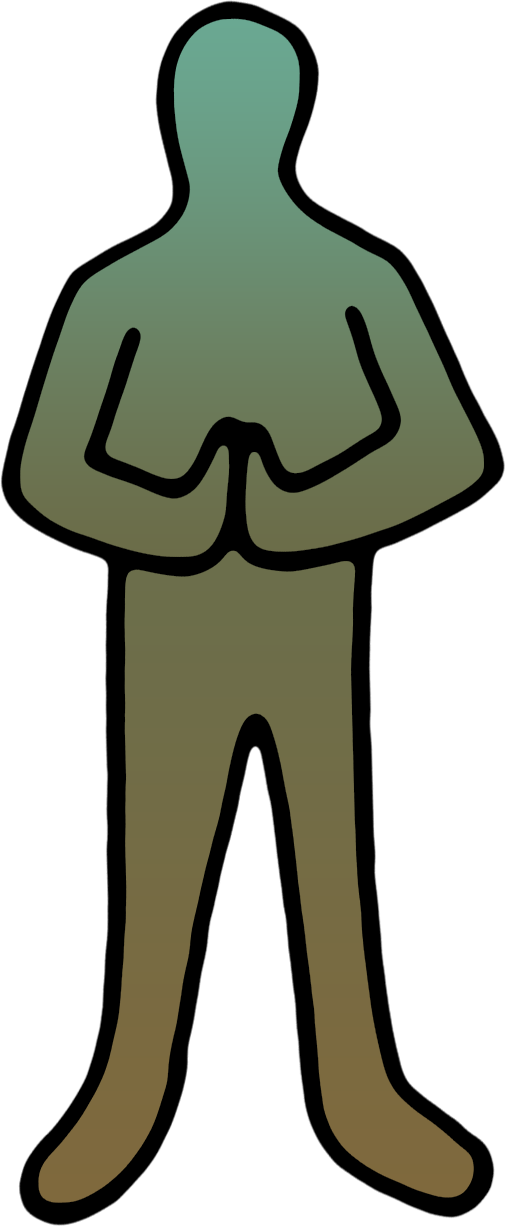 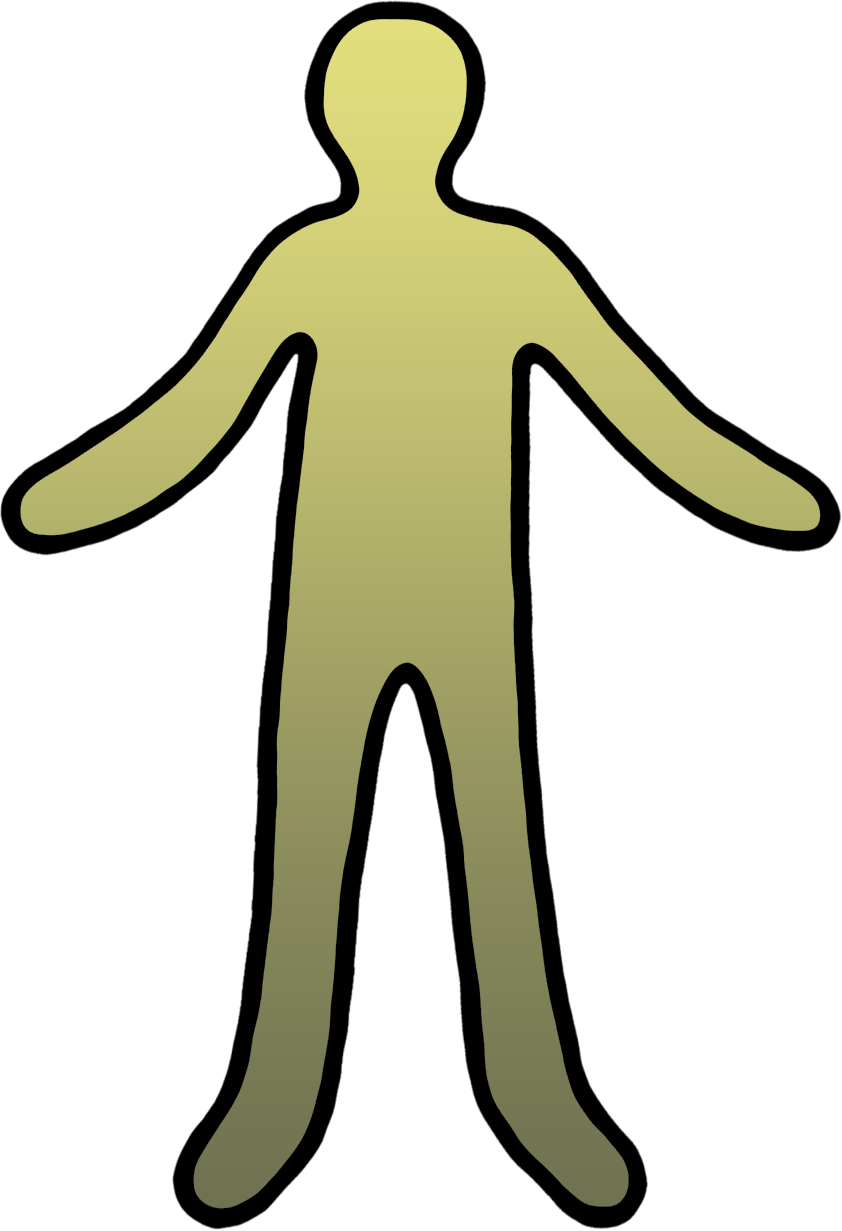 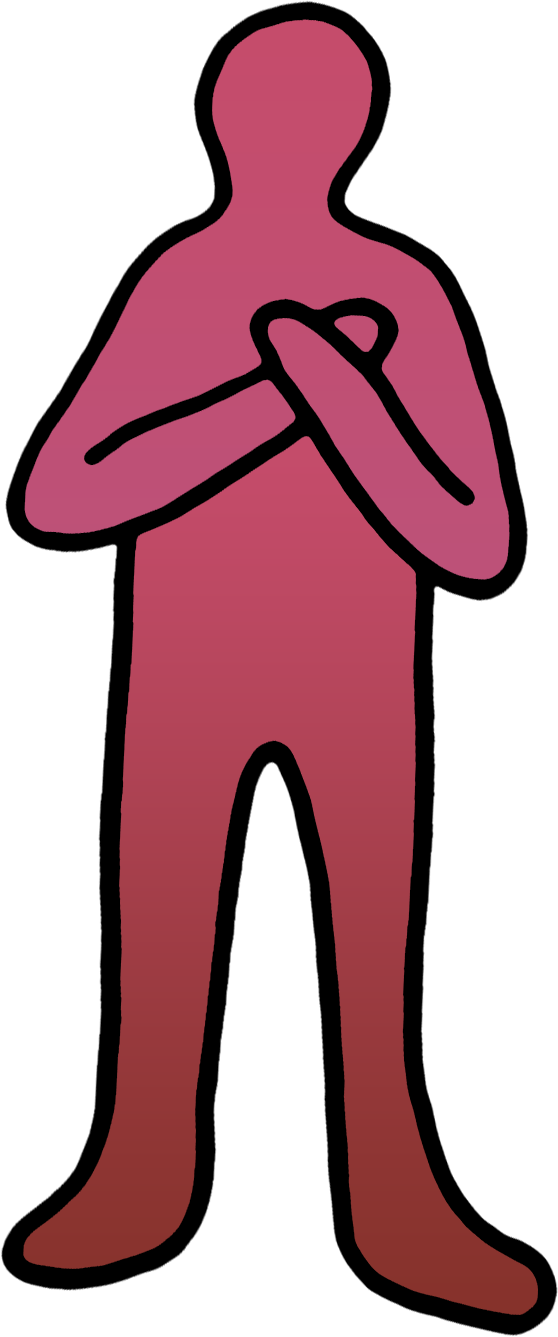 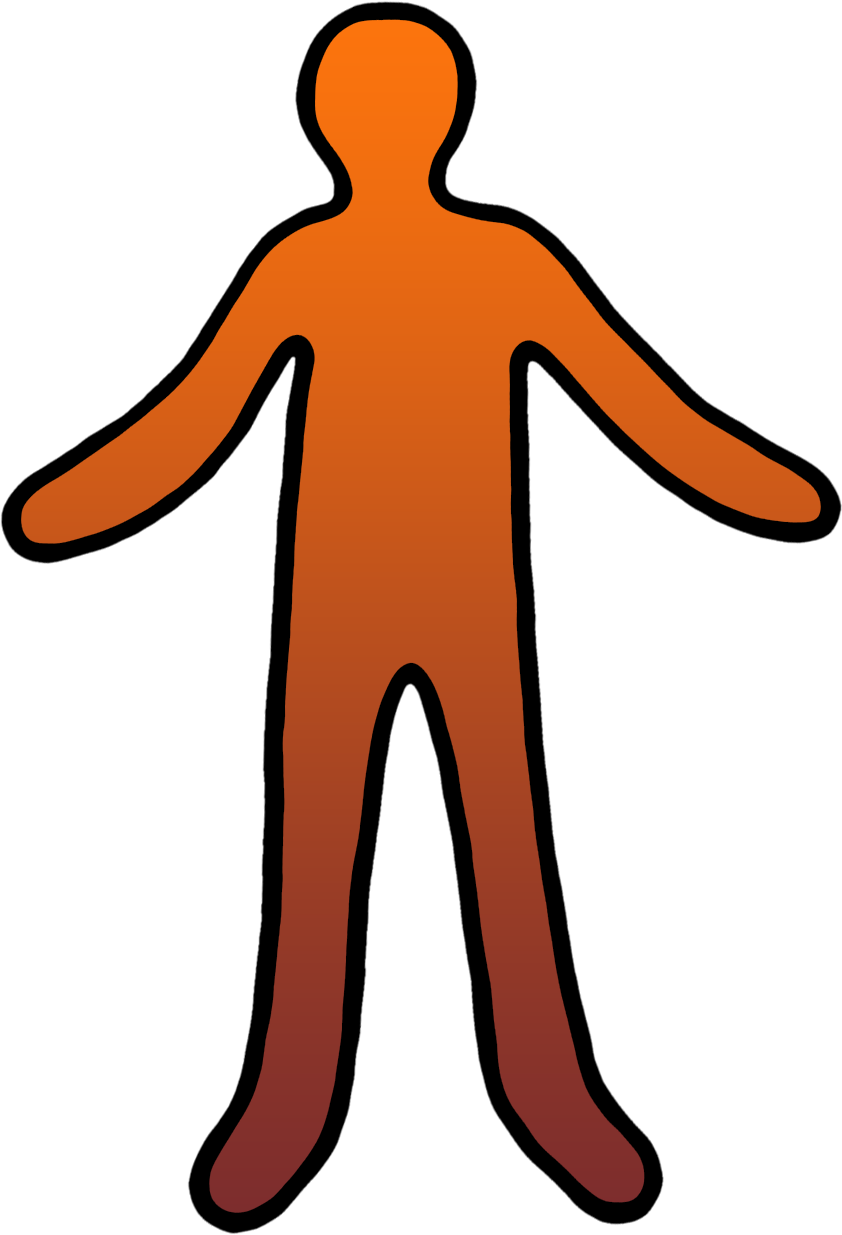 Leef je geloof
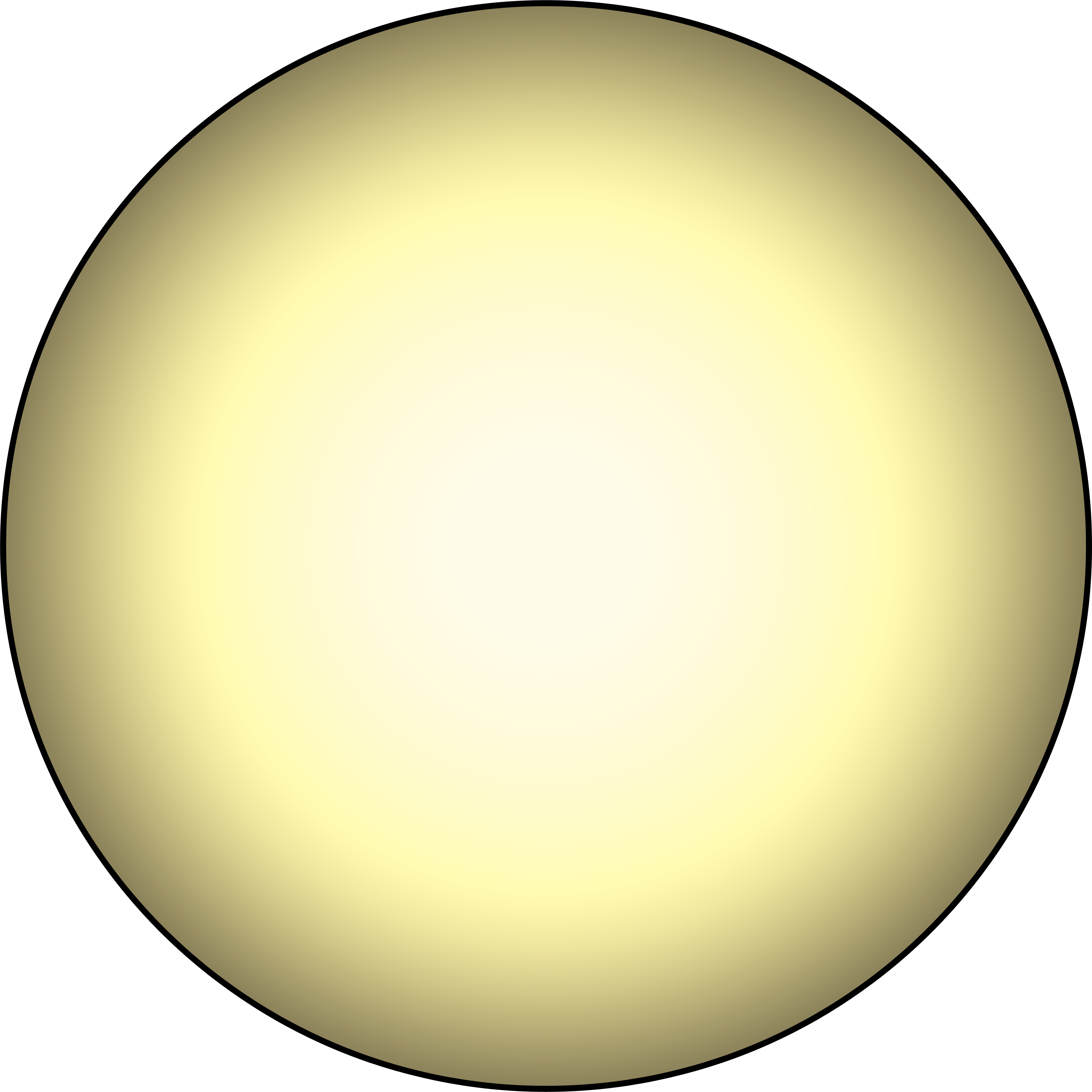 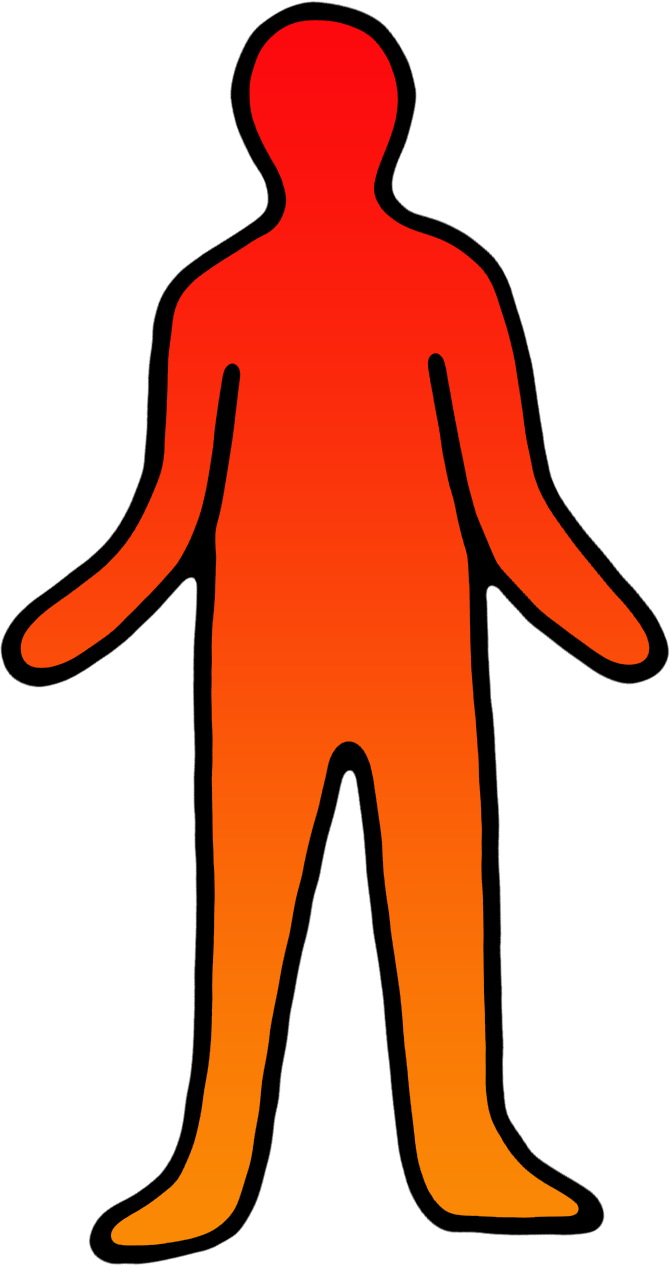 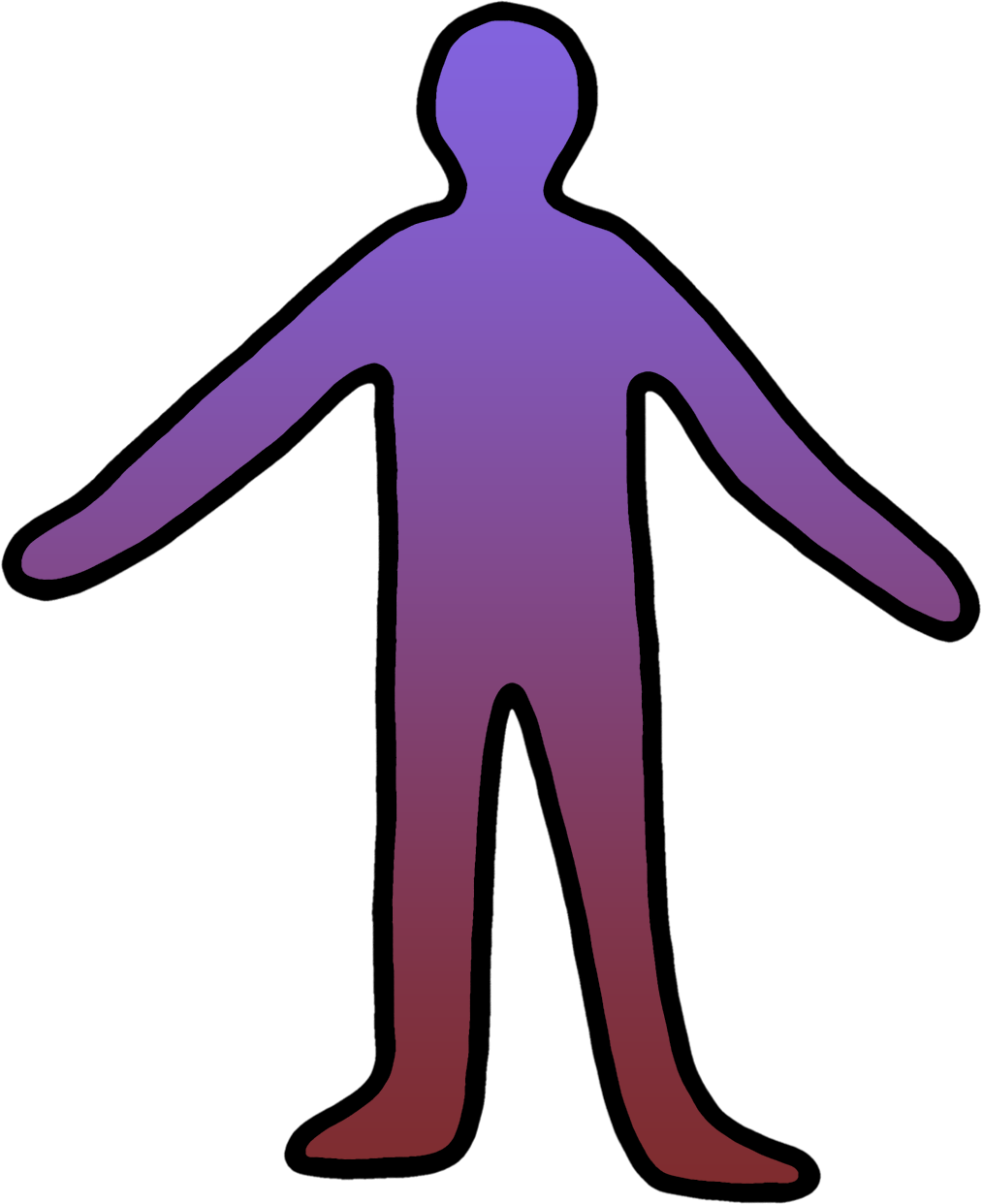 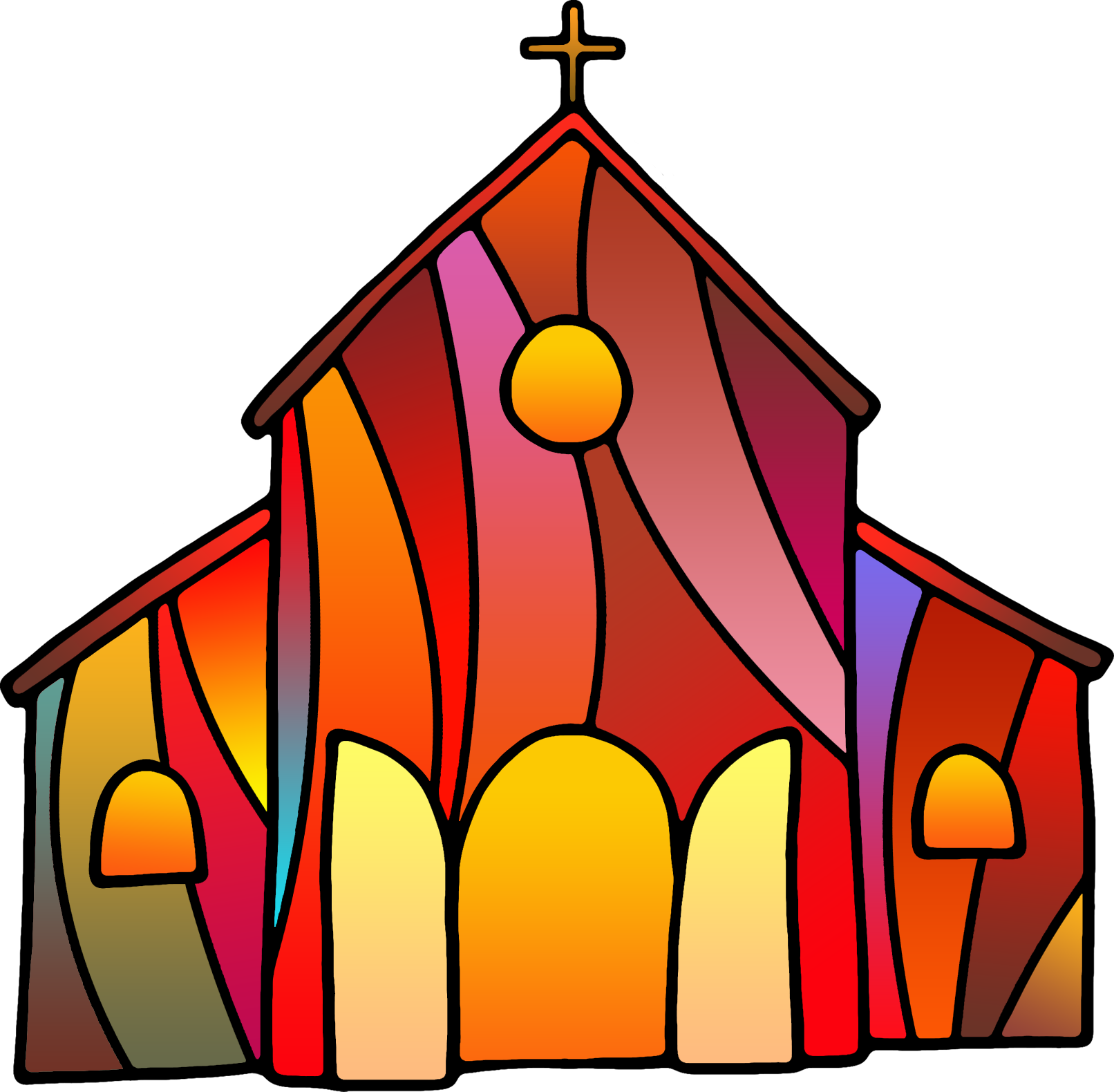 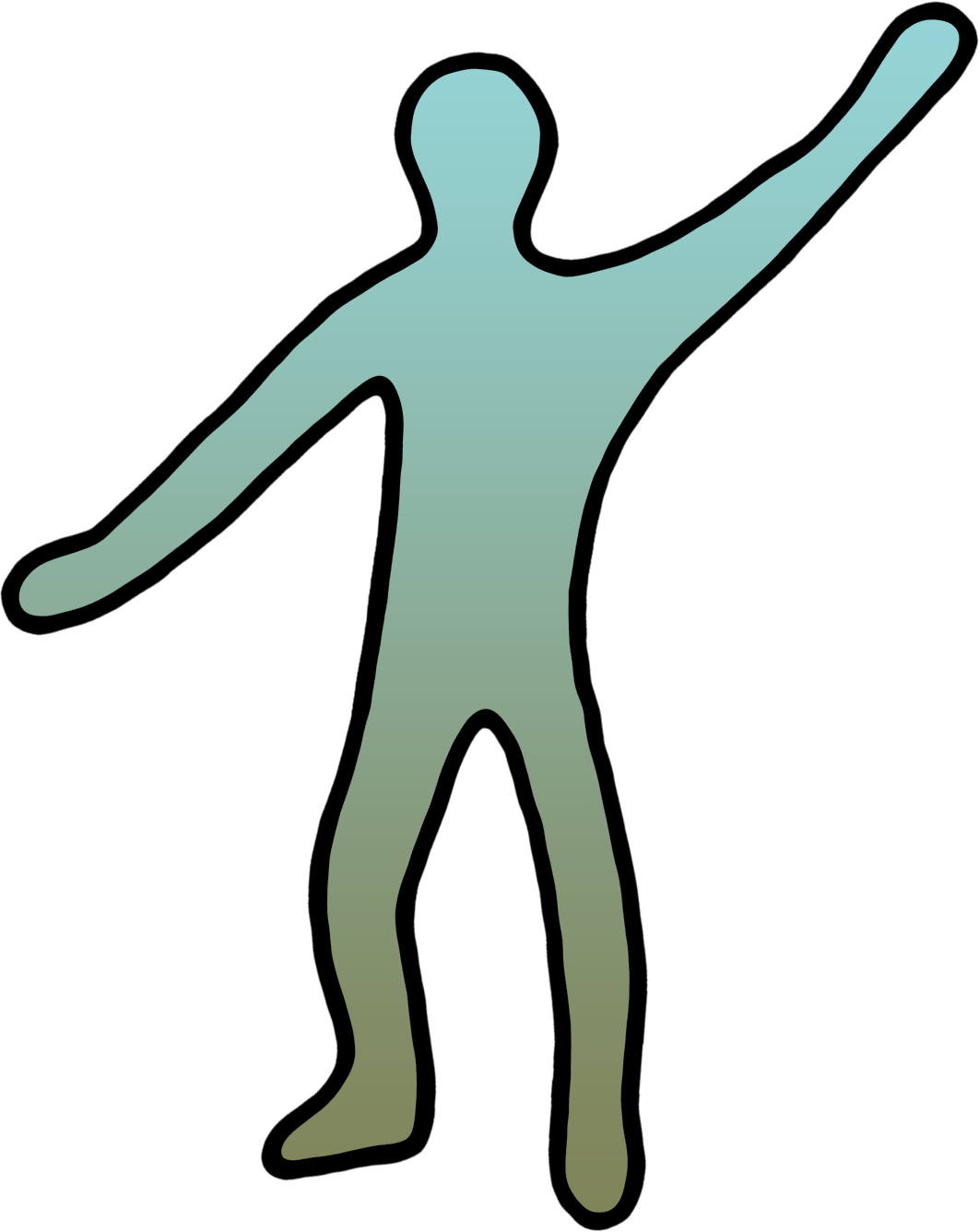 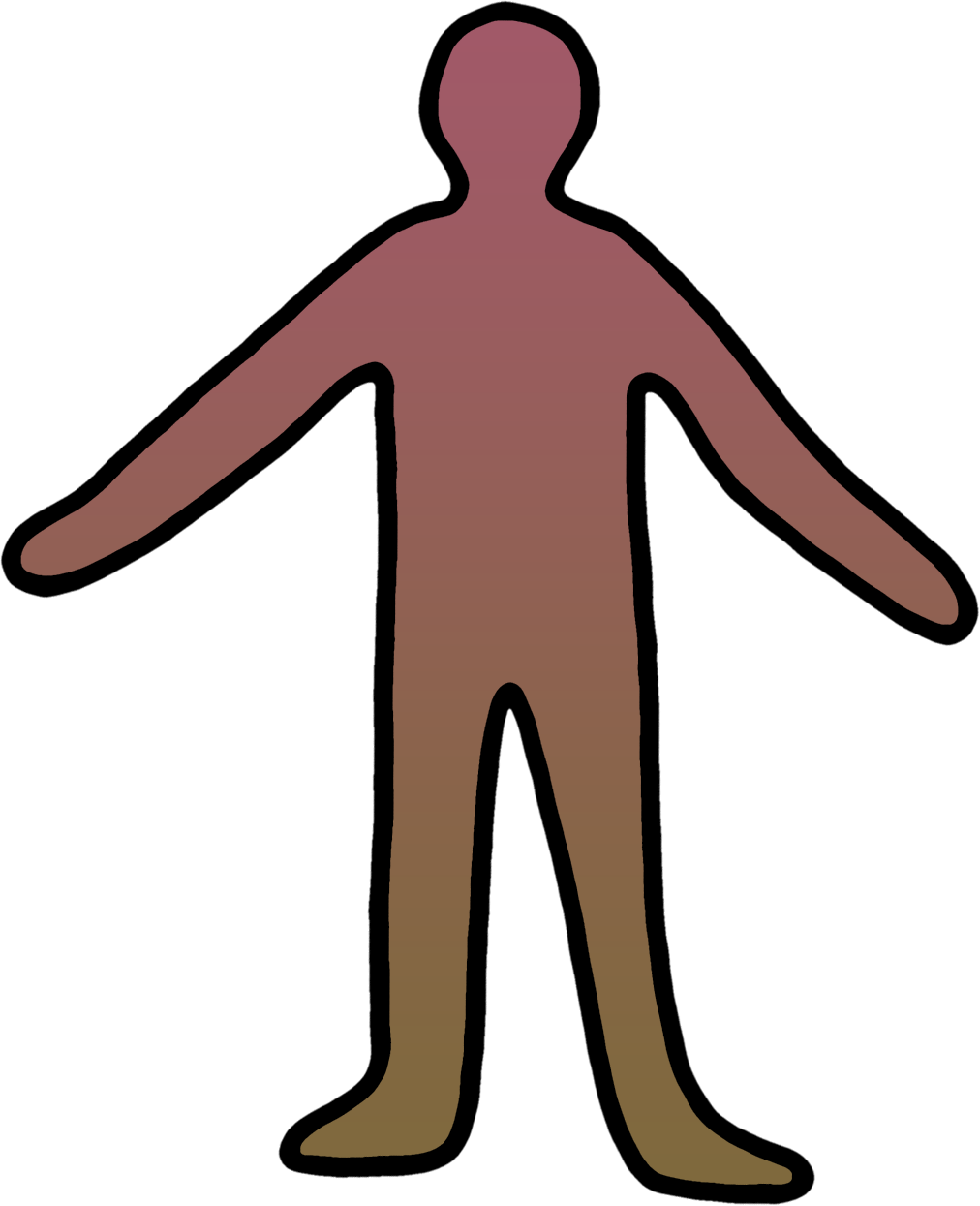 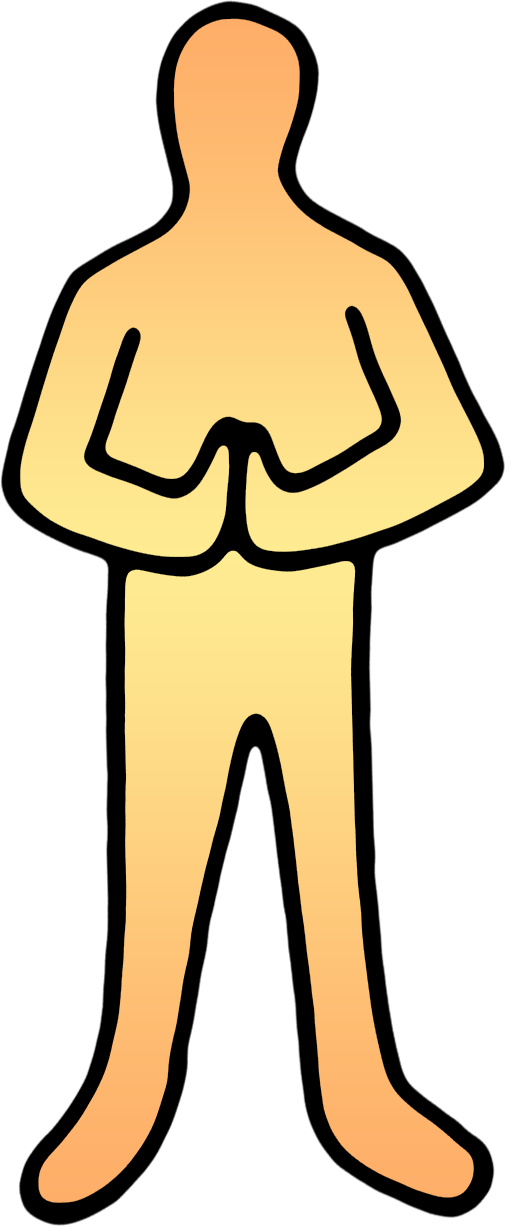 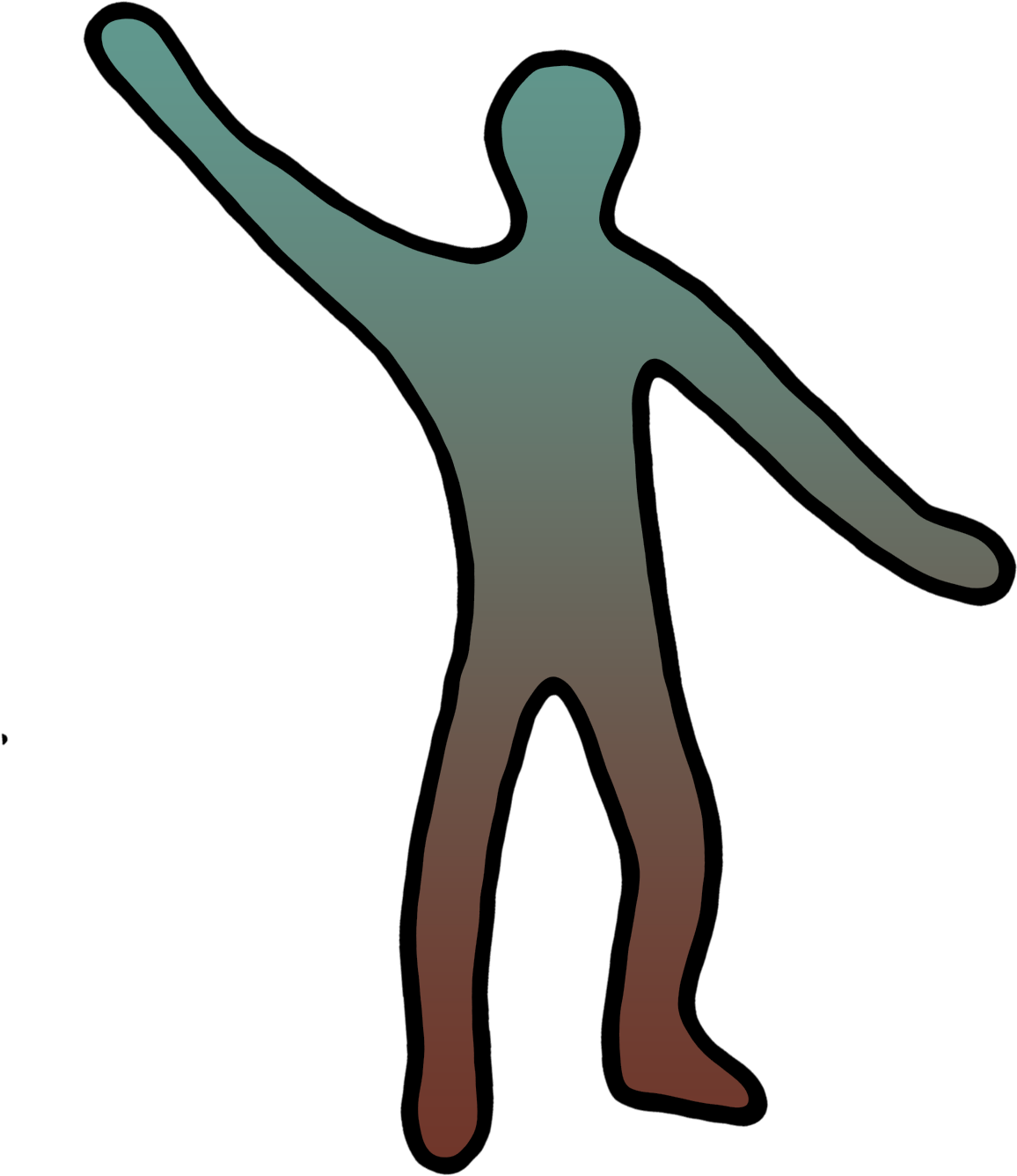 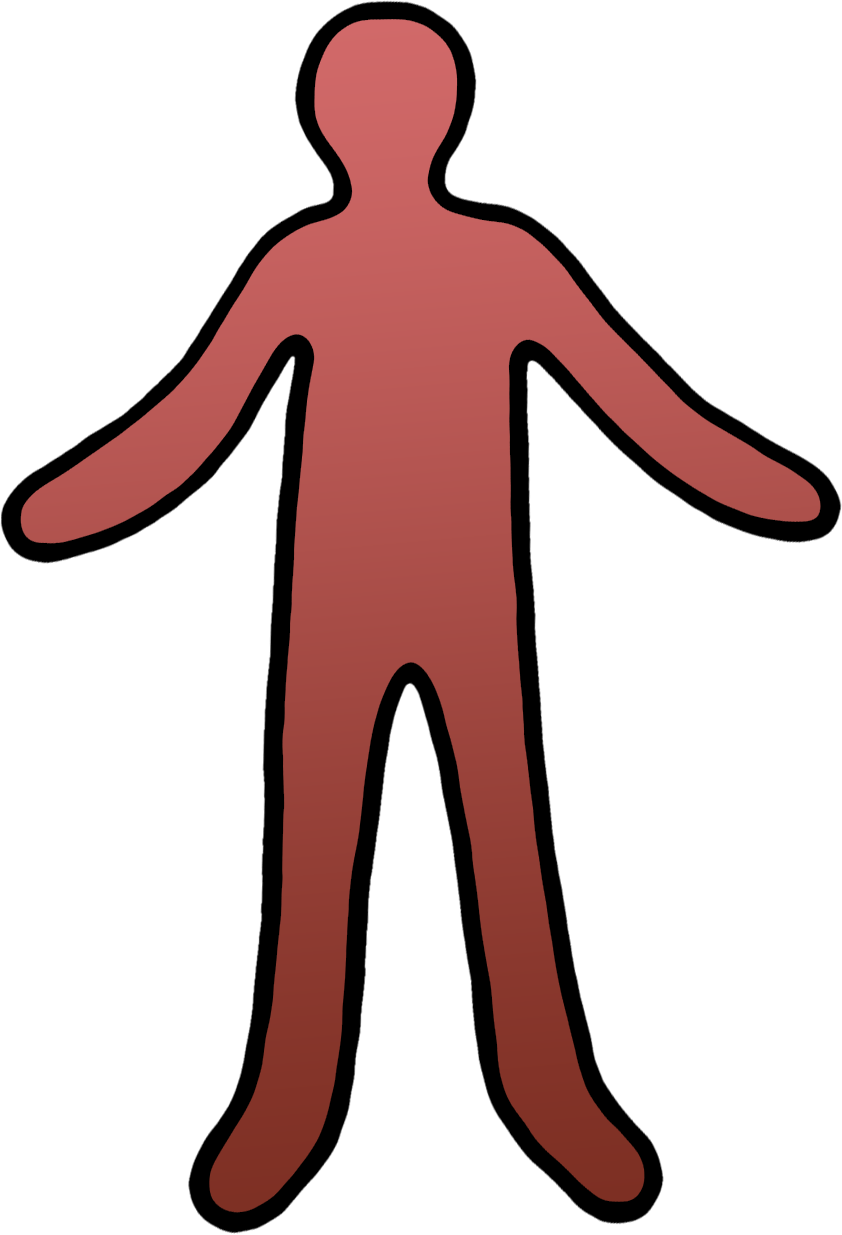 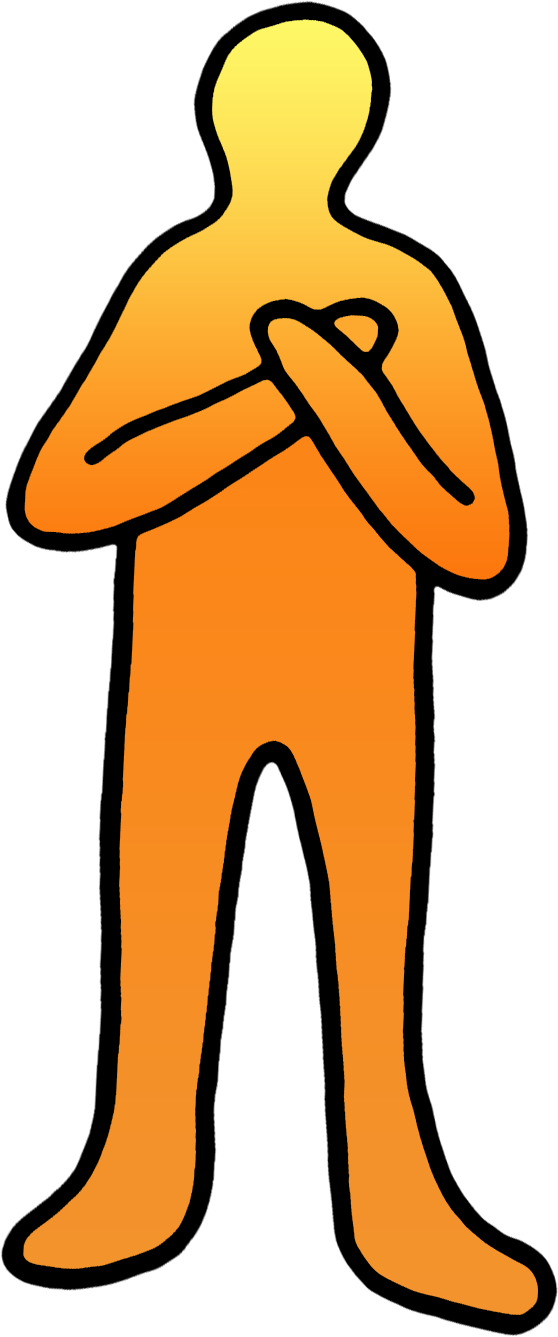 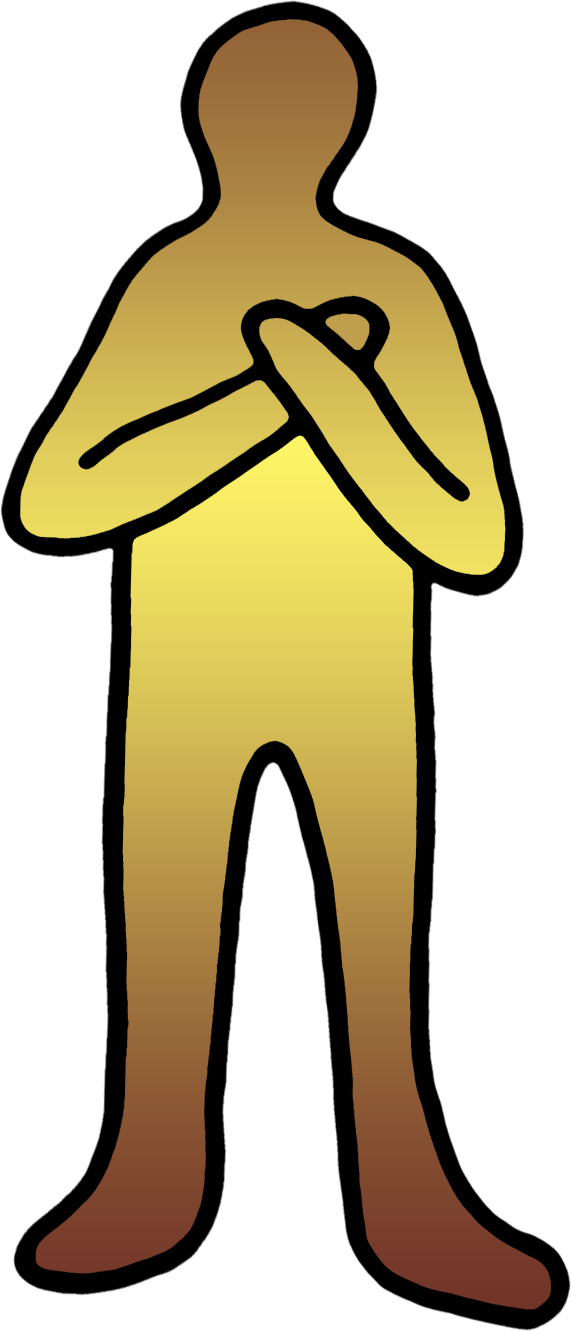 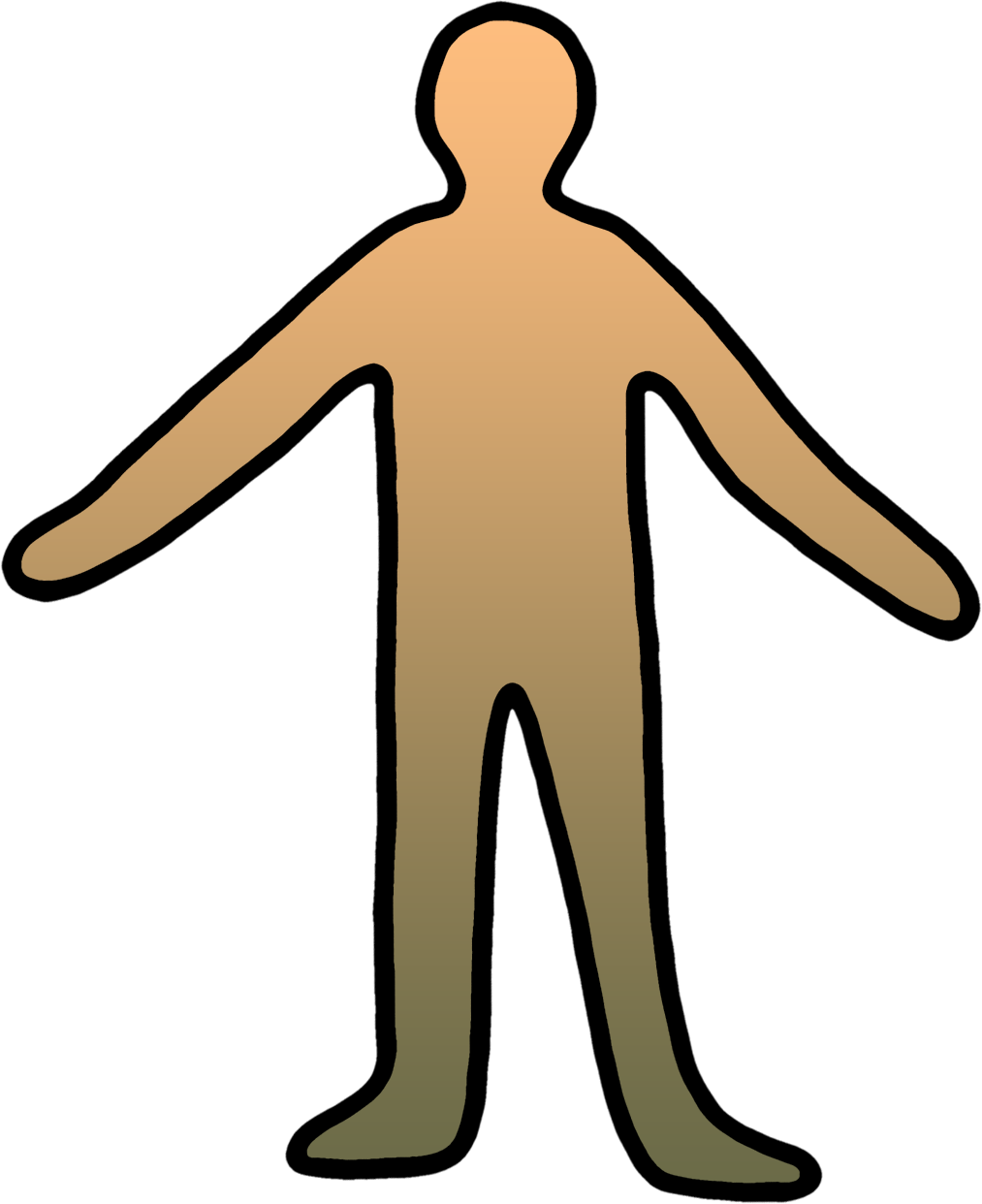 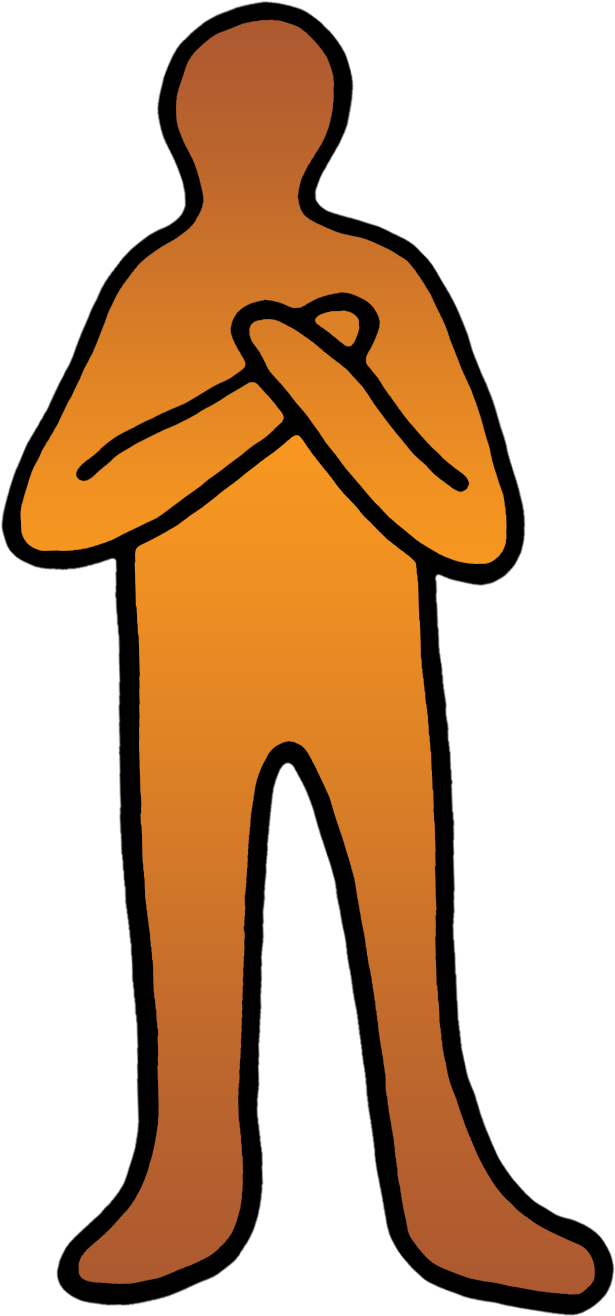 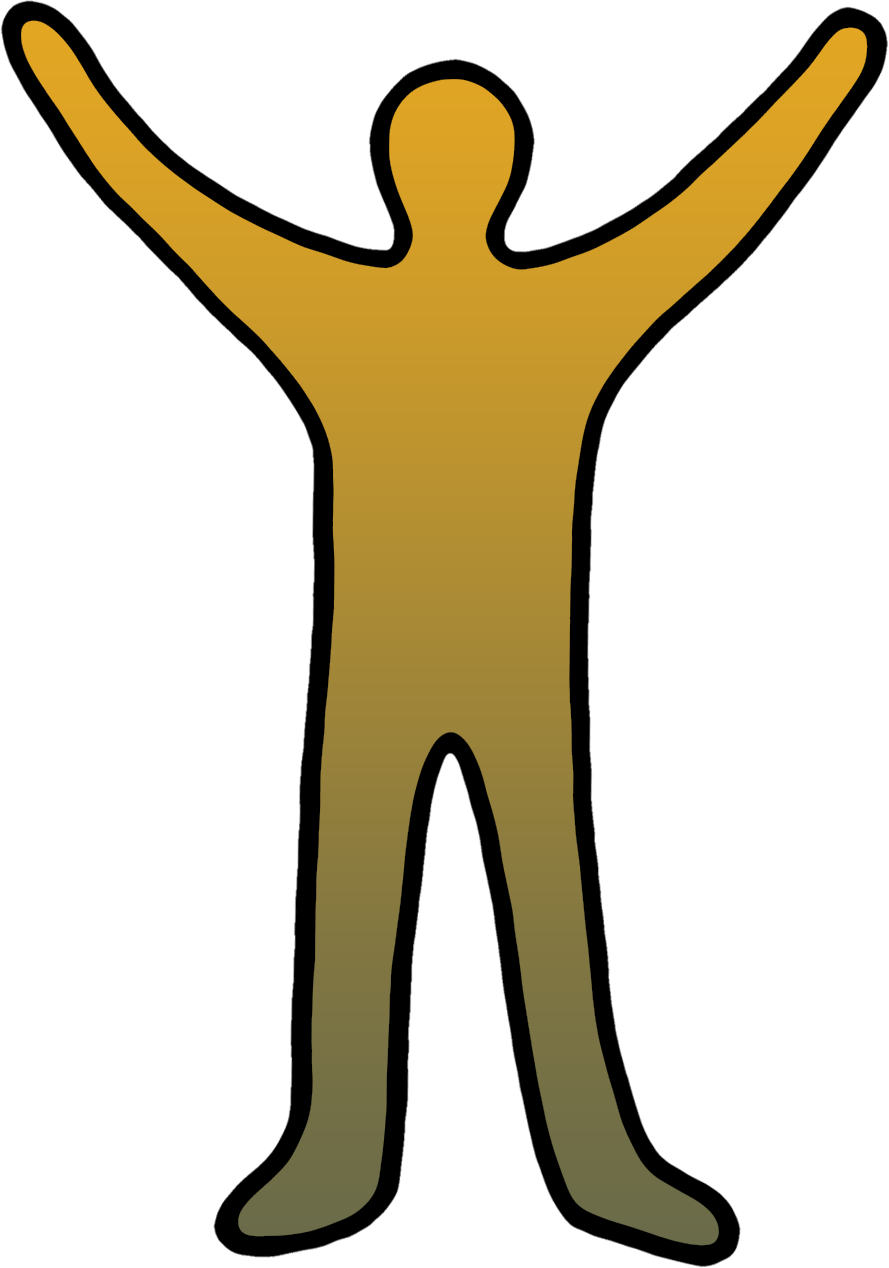 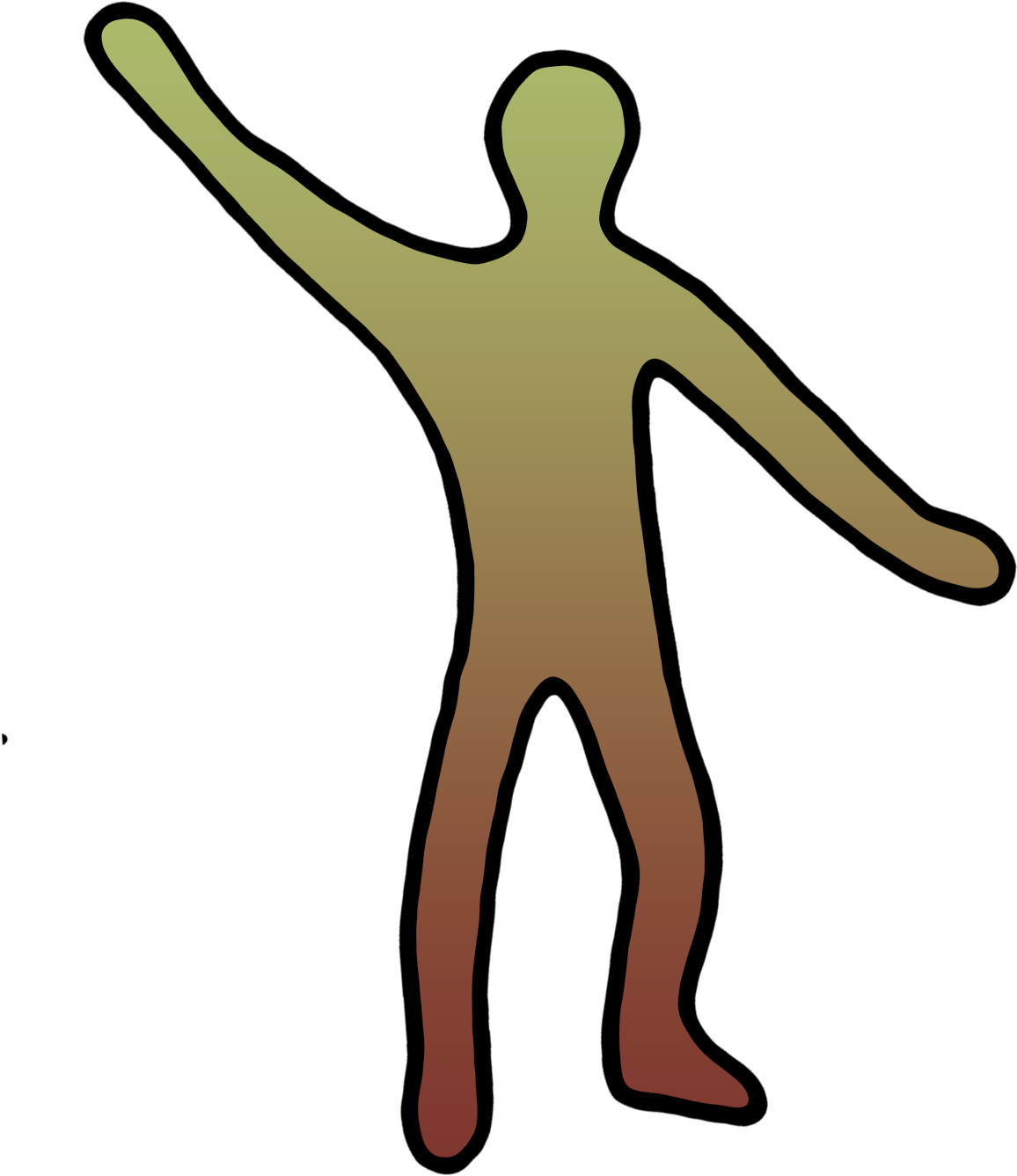 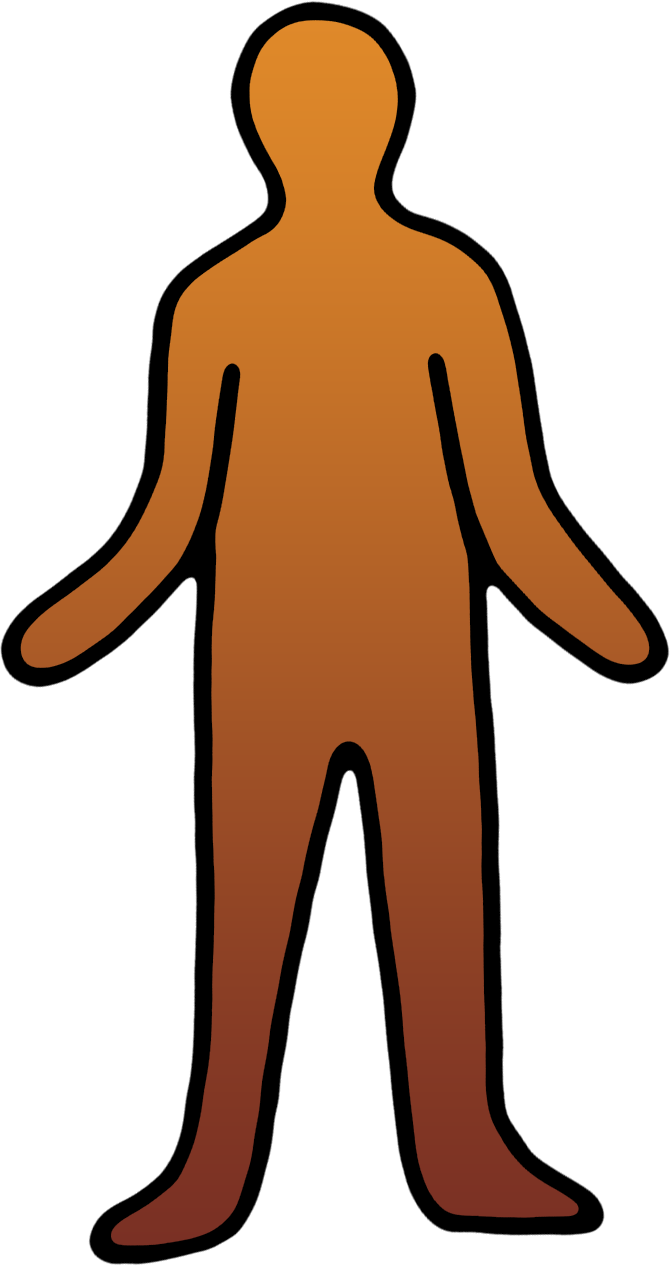 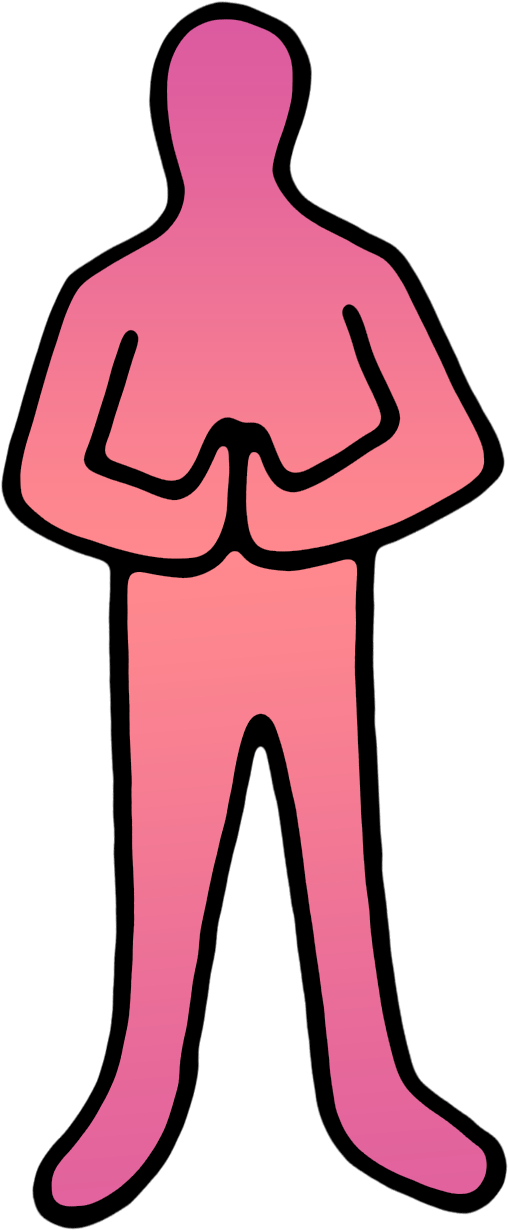 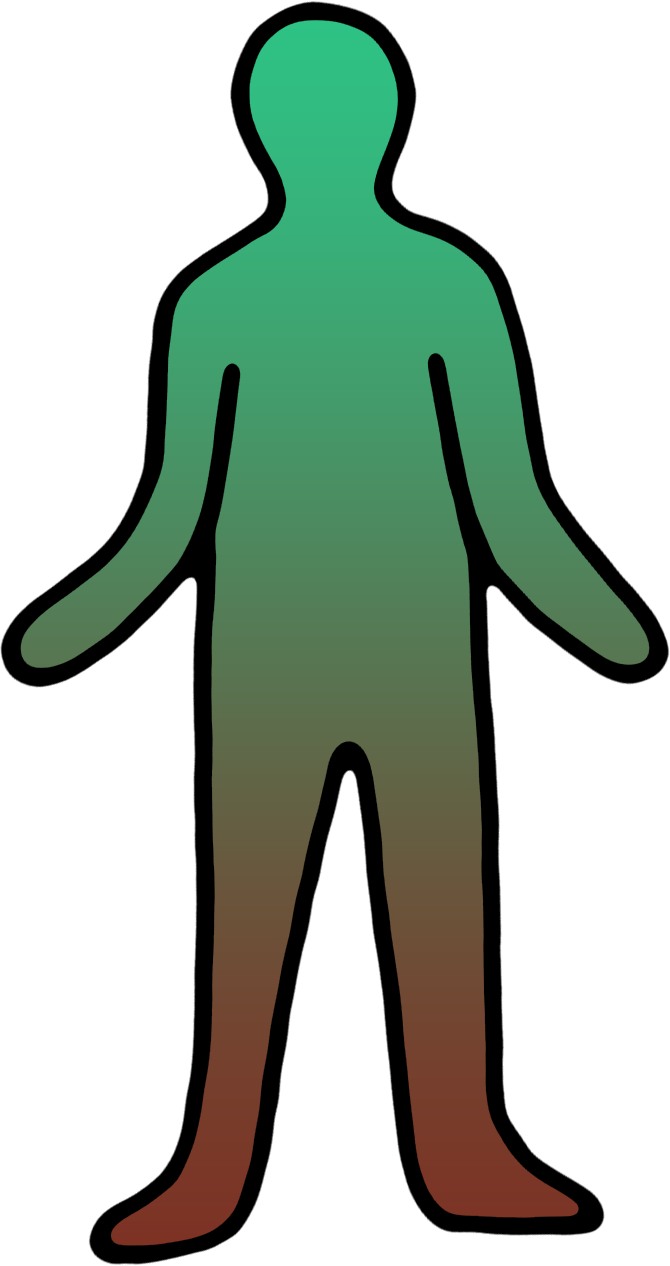 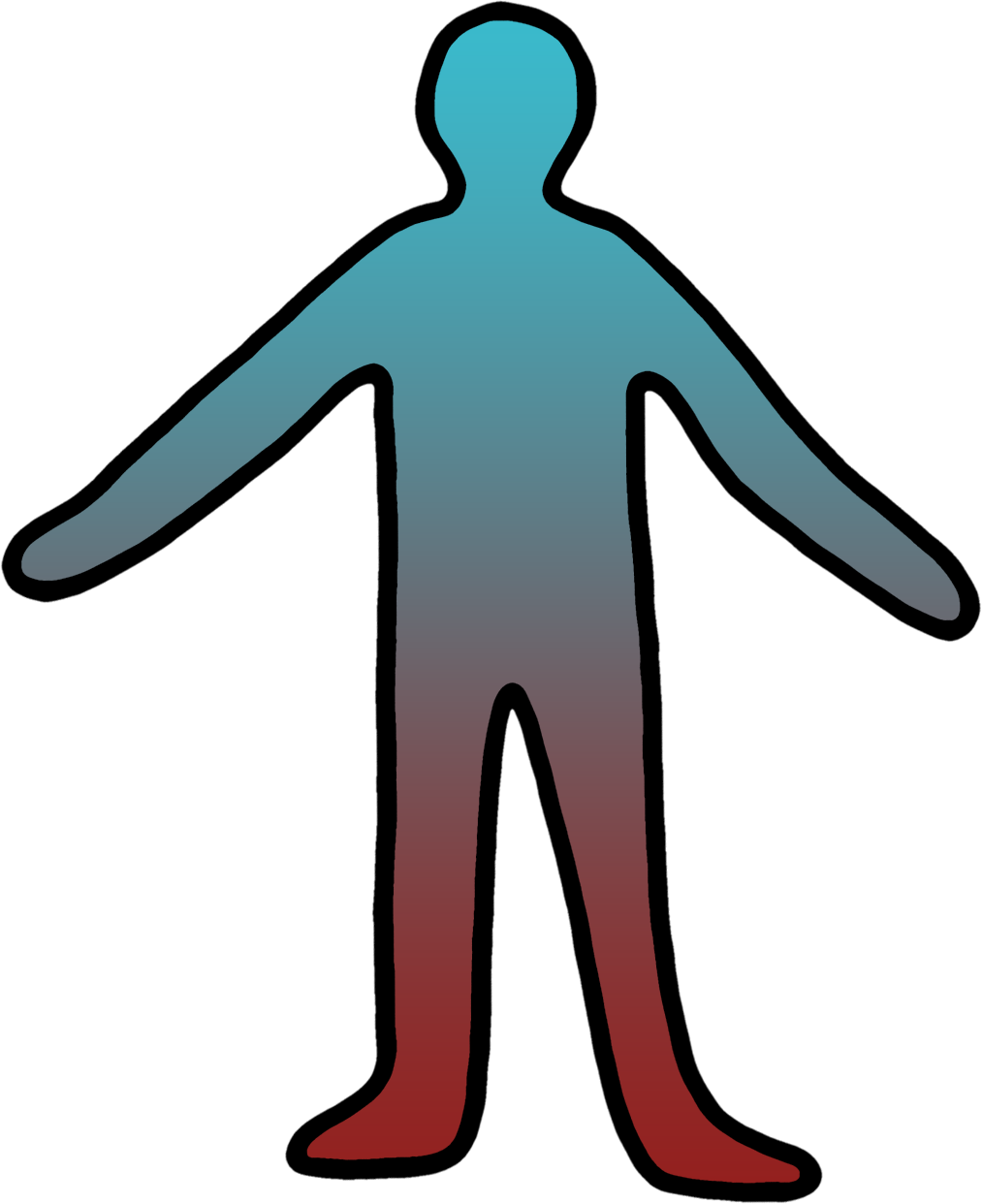 [Speaker Notes: Verbeelding bij thema]
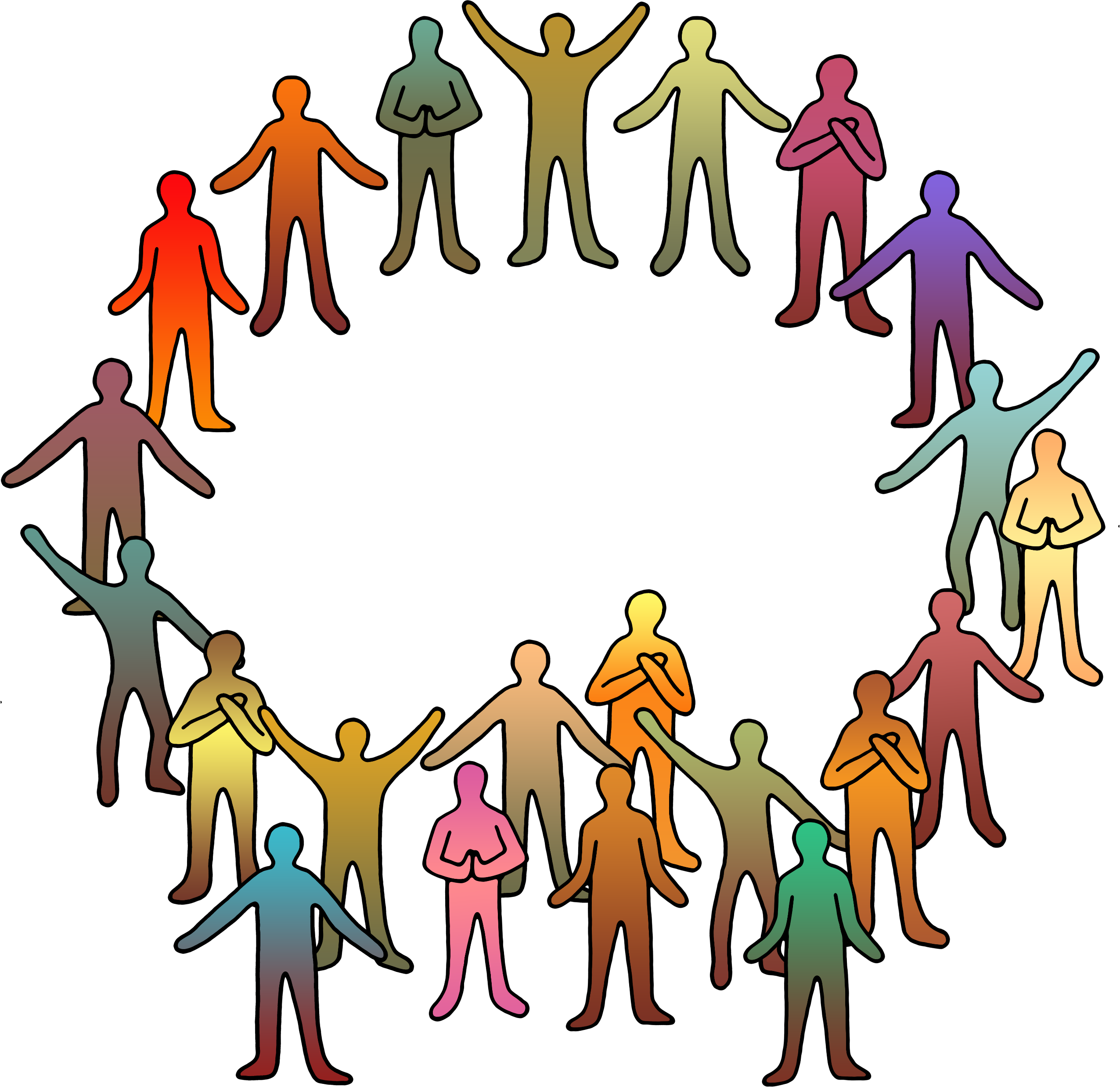 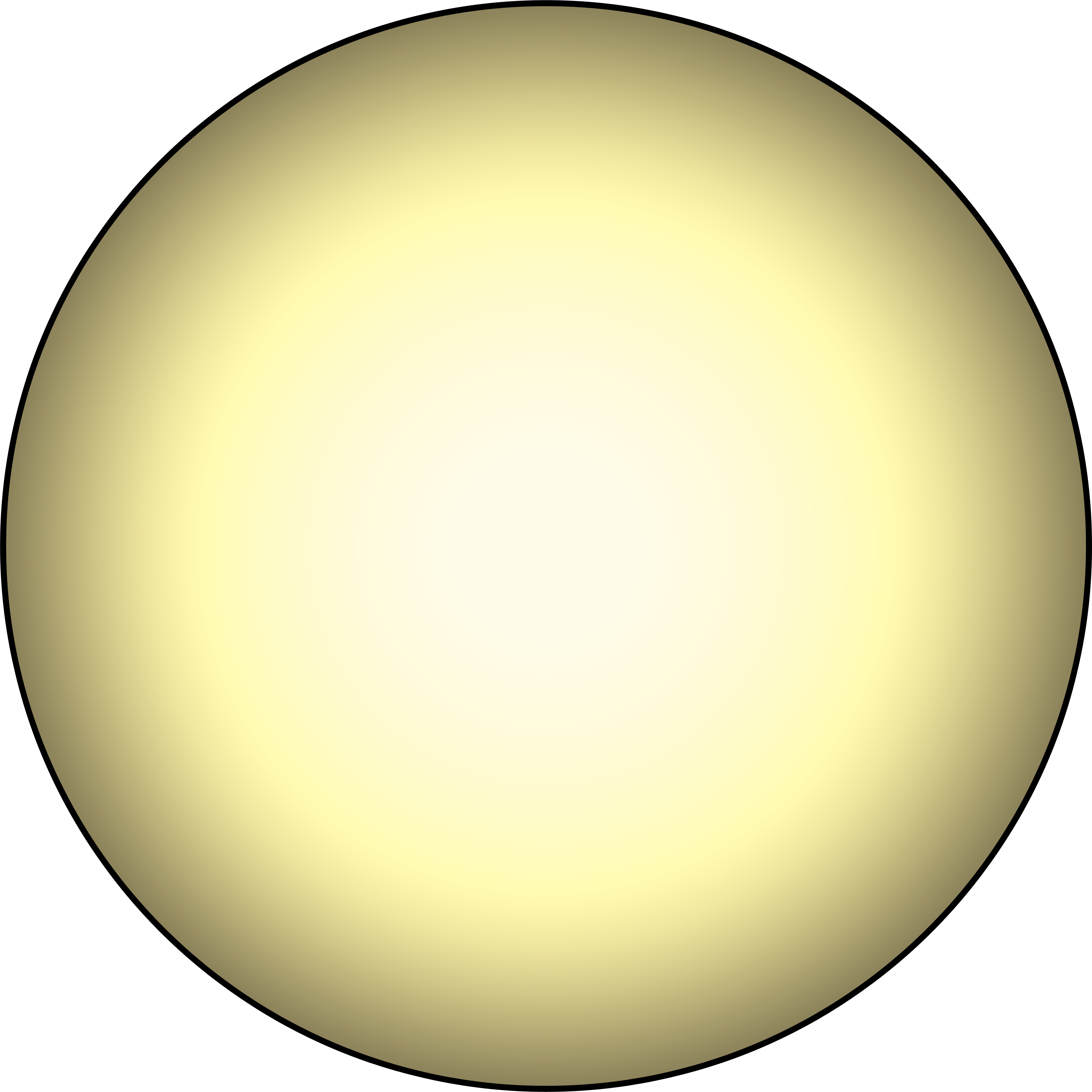 Leef en beleef je christen zijn 
in en buiten de kerk, de figuren staan zowel gericht op de kerk als op de wereld daarbuiten.
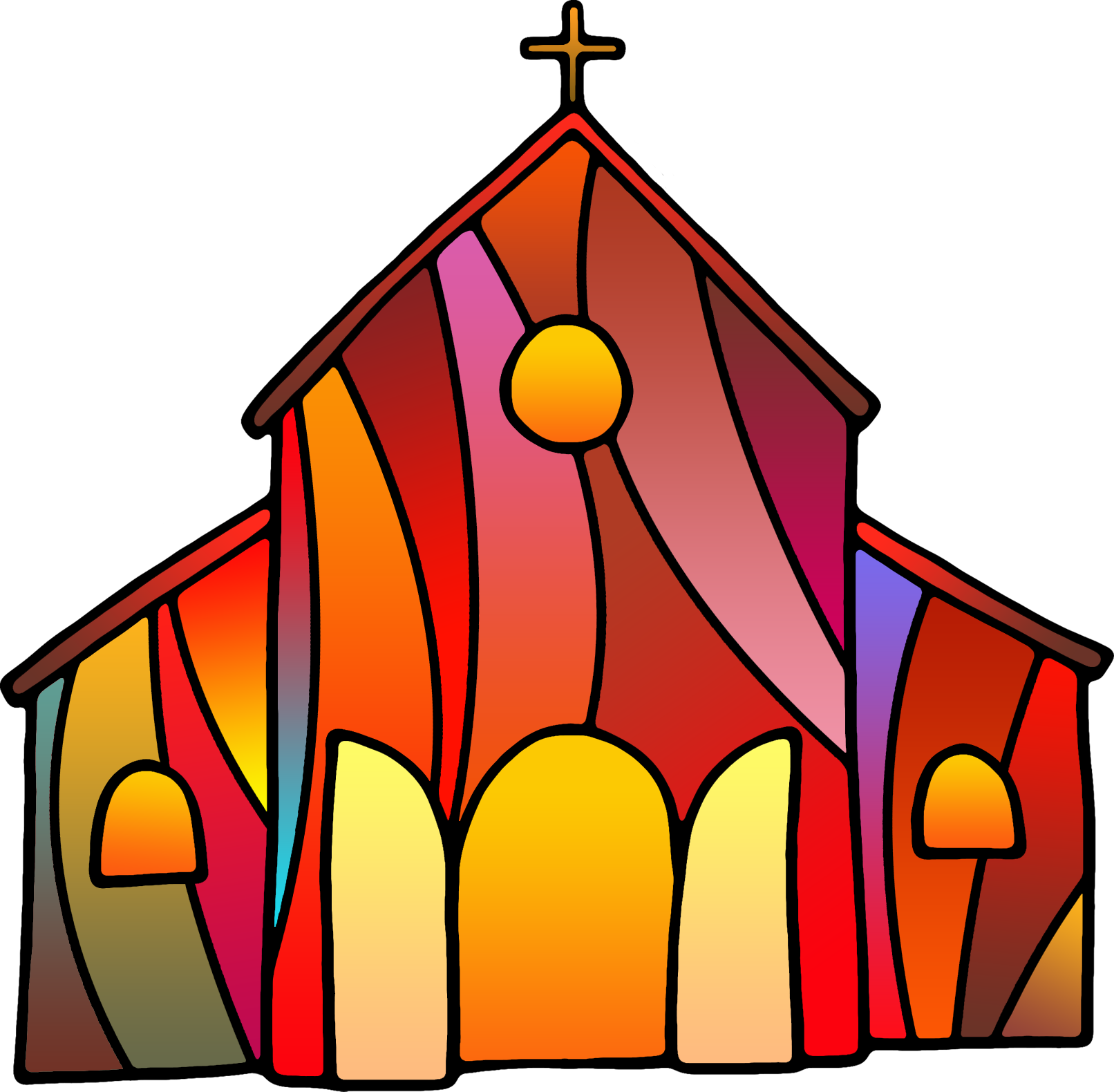 [Speaker Notes: Uitleg verbeelding]
Wees tot zegen waar je ook bent
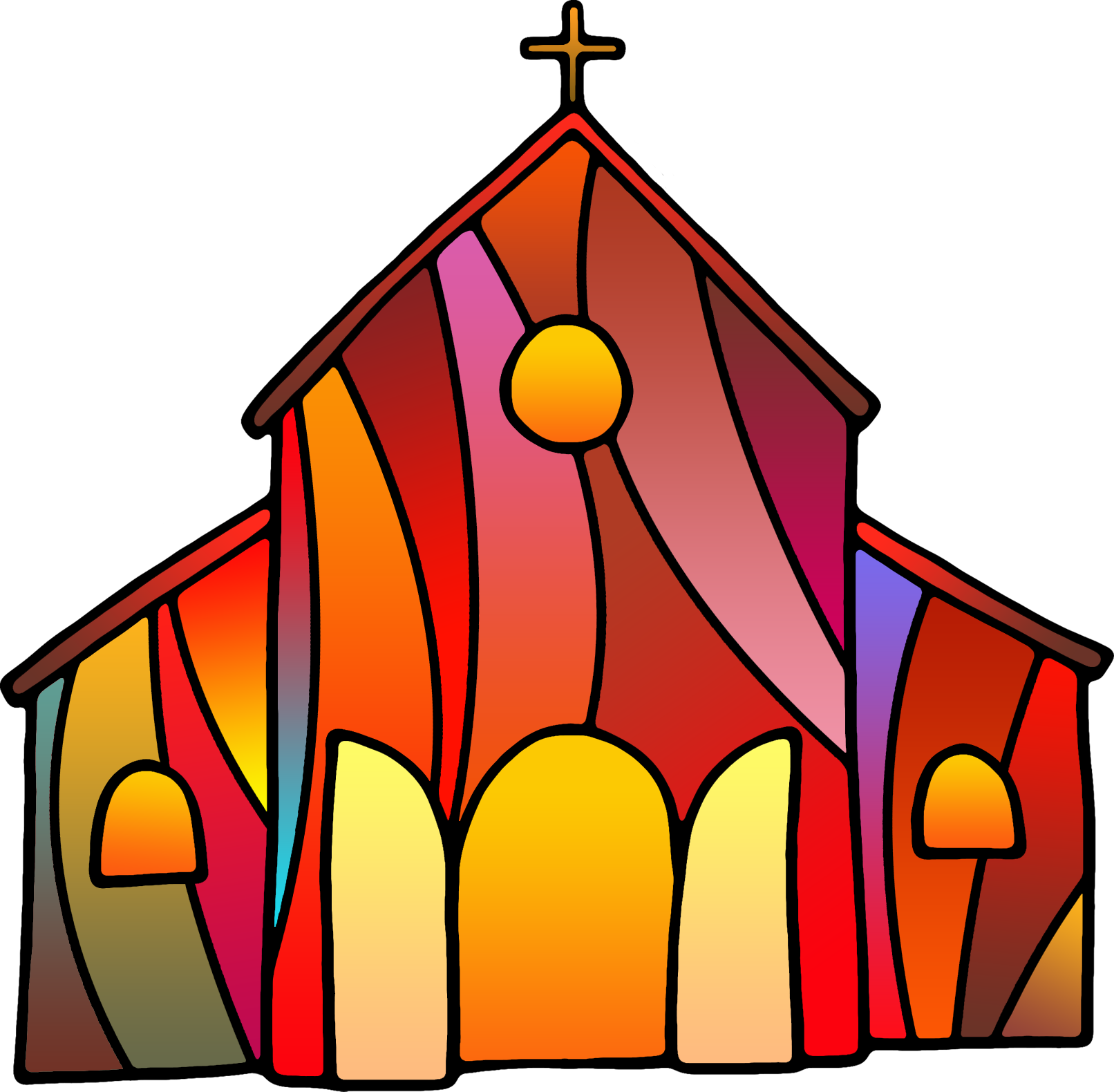 [Speaker Notes: Afsluitende dia]